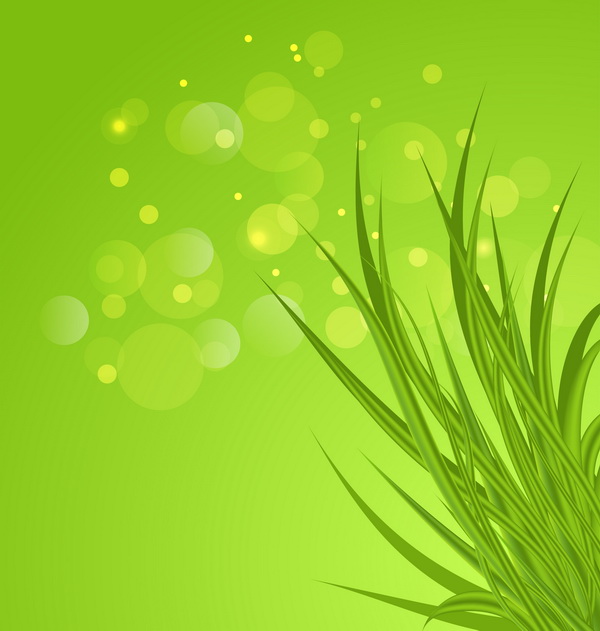 Альбінен
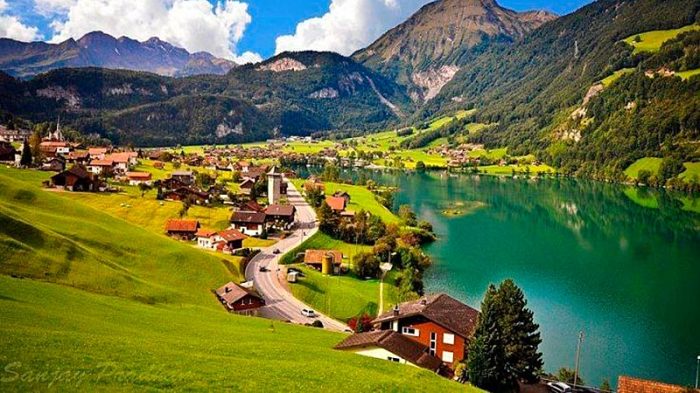 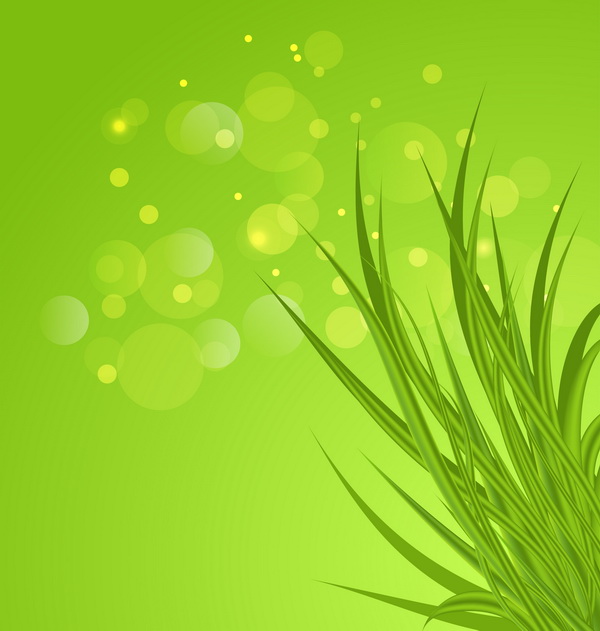 В кінці 2017 року Інтернет, посилаючись на швейцарські джерела, подарував світові привабливу звістку. Нібито мешканці маленької комуни Альбіна, загубленої в Альпах, 
готові запропонувати 70 тисяч франків 
(приблизно 60 тисяч євро) сім'ям, 
які погодяться на переїзд до них. 
Вмираюче швейцарське село 
враз стало знаменитим на 
весь світ. 
Непогані підйомні для того, 
щоб прожити залишок життя 
в самому екологічно чистому 
регіоні Європи.
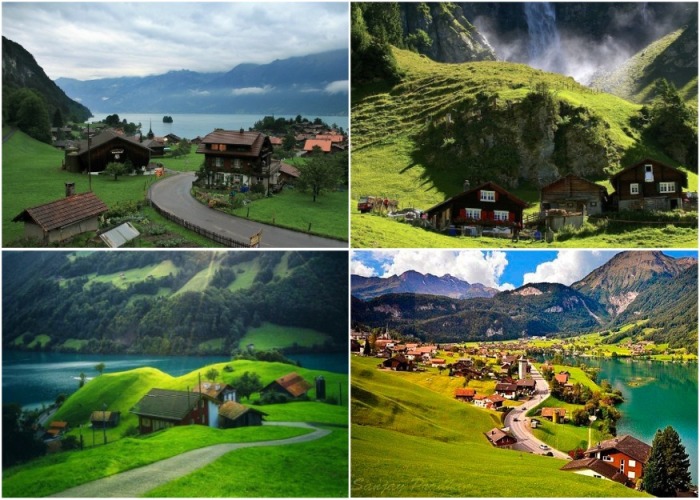 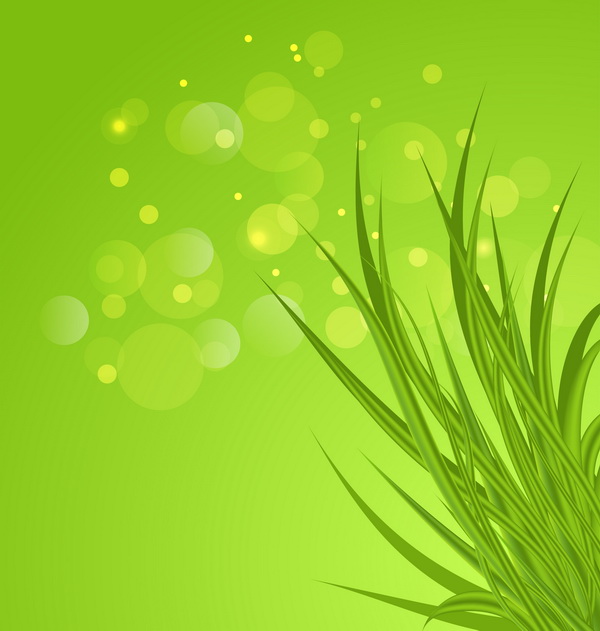 Населення – 240 мешканців. 
У листопаді 2017 року громадяни села проголосували за план залучення в село нових мешканців.

Тих, кого задовільняли умови (вже, зокрема, мав посвідку на проживання в Швейцарії або громадянство країни, знаходився у віці молодше 45 років і мав вільного капіталу не менше 200 тисяч франків, прожити не менше 10 років в цьому селищі), могли отримати при переїзді в Альбінена до 25 000 франків: бонус в розмірі 25 тисяч франків на одного дорослого і по 10 тисяч на дитину.
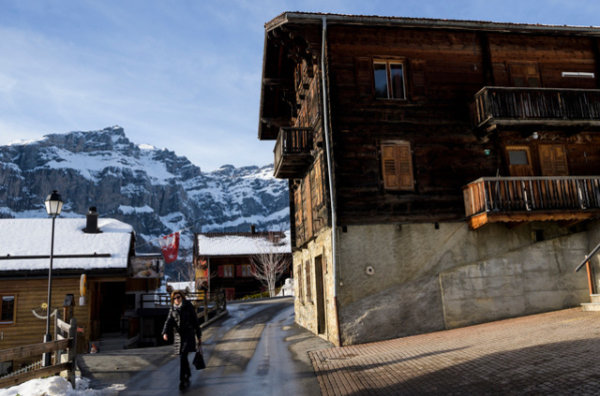 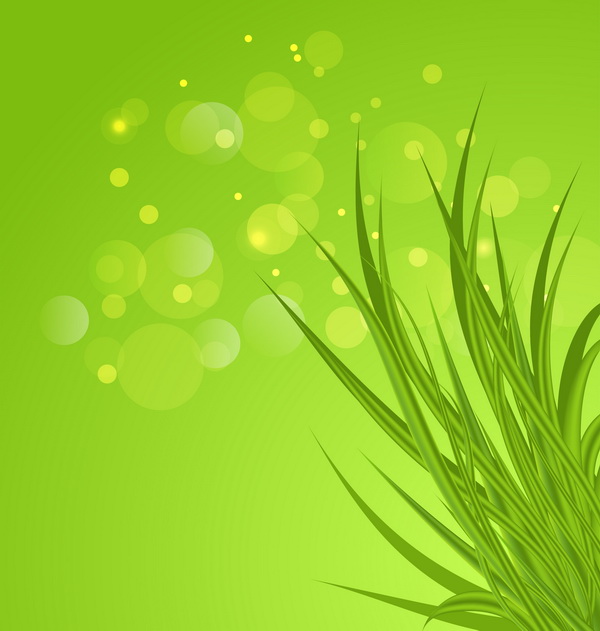 Біт Йост, мер села, любить комуну, яку він очолює. Альбінен дихає спокоєм. Повітря чисте, сонця в достатку, а панорама надзвичайна. Санаторій Лейкербад знаходиться в шести кілометрах. Альбіна пропонує мало робочих місць, але промисловий комплекс Вісп або місто Сіон знаходяться за півгодини їзди на машині.
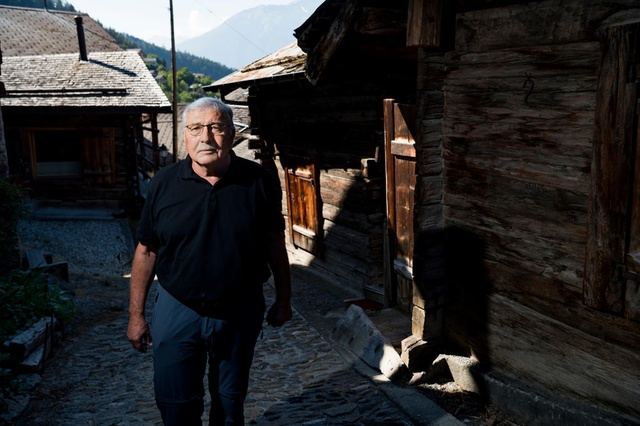 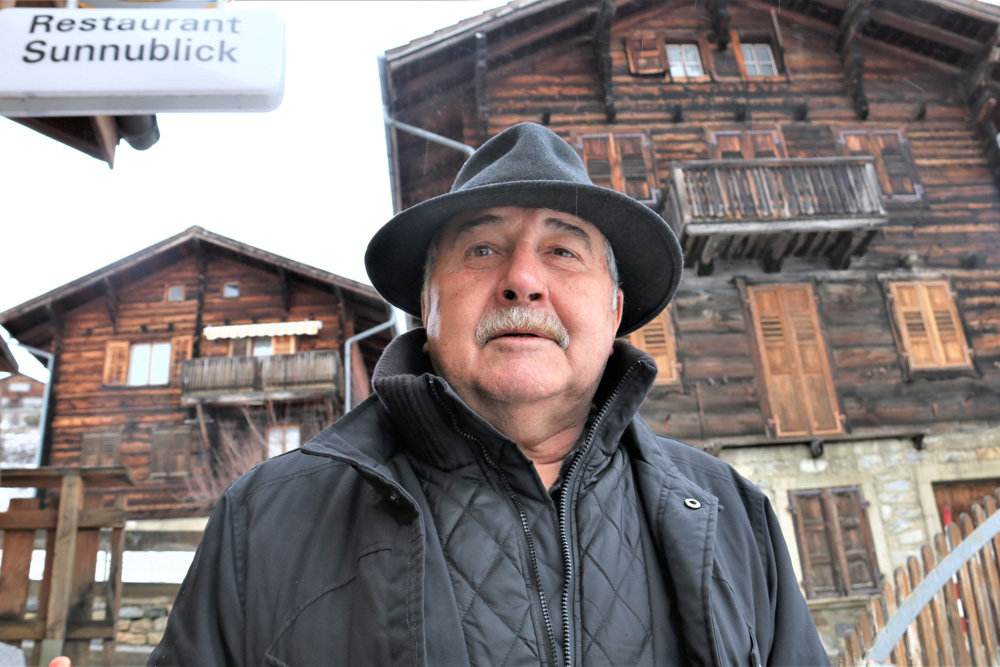 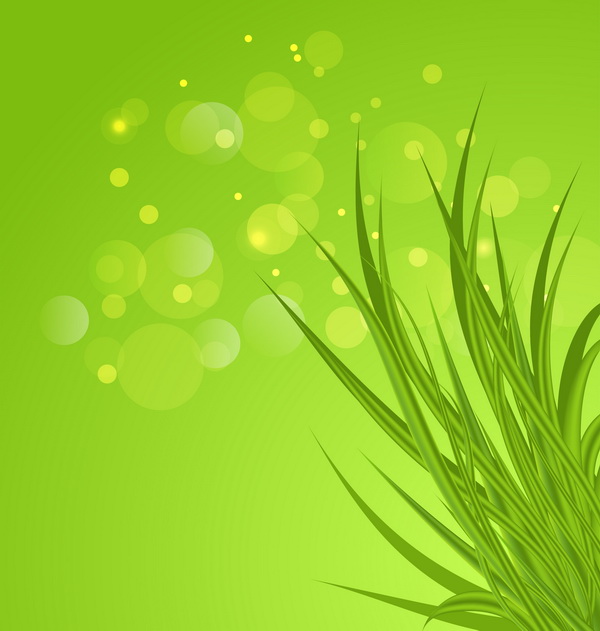 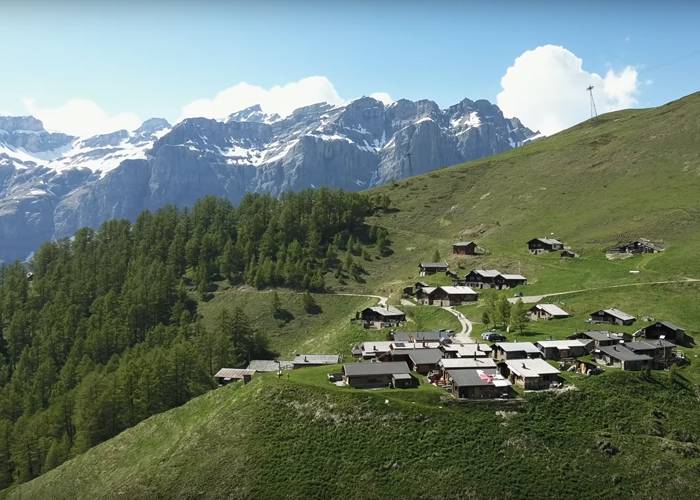 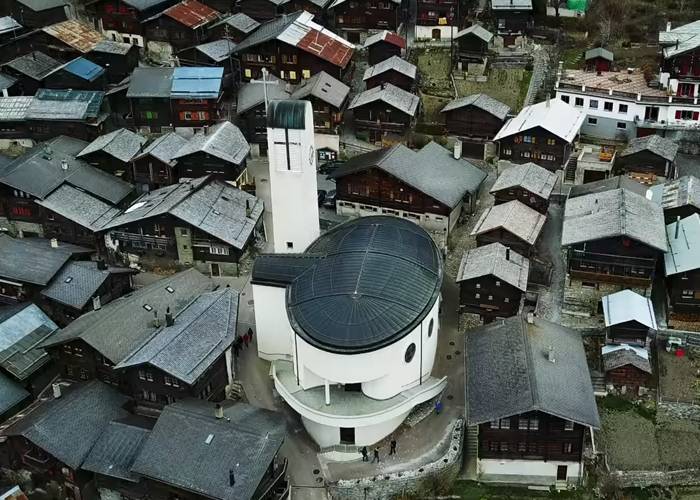 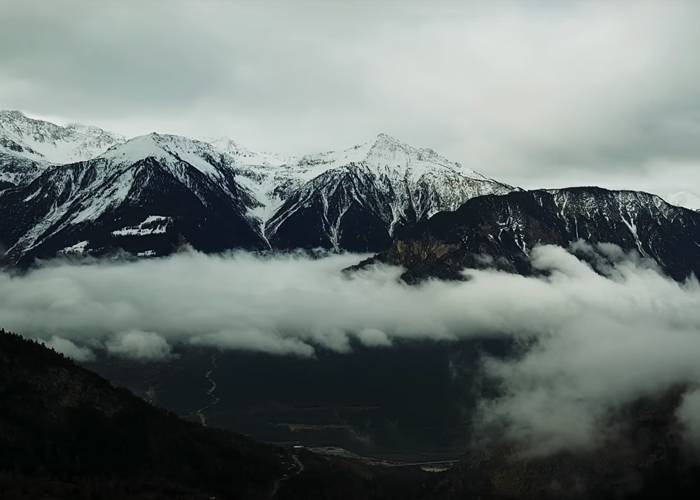 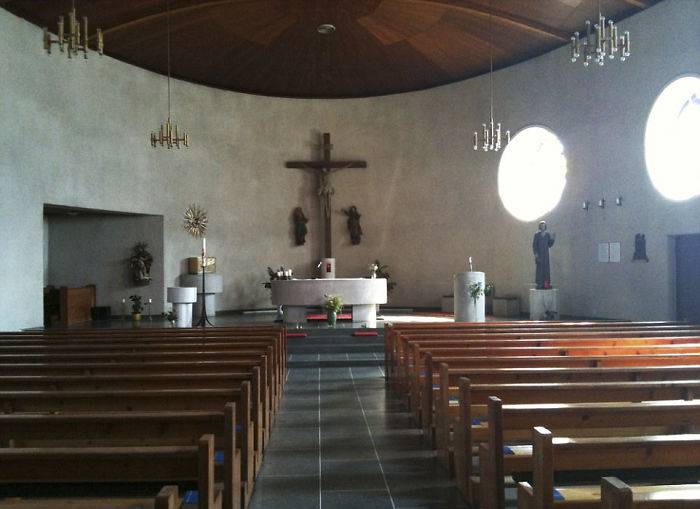 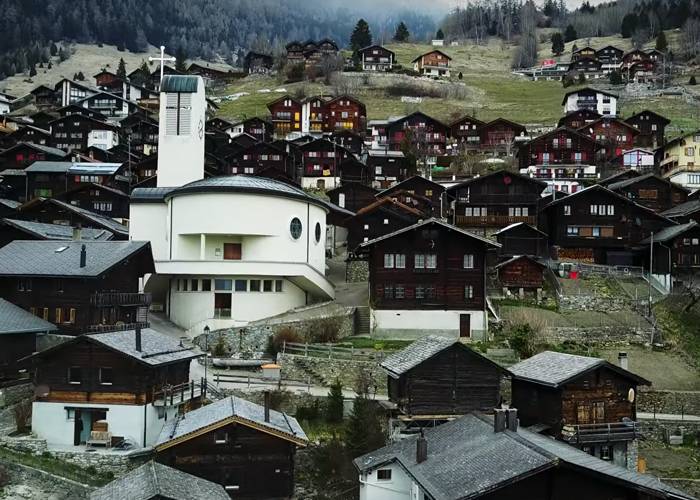 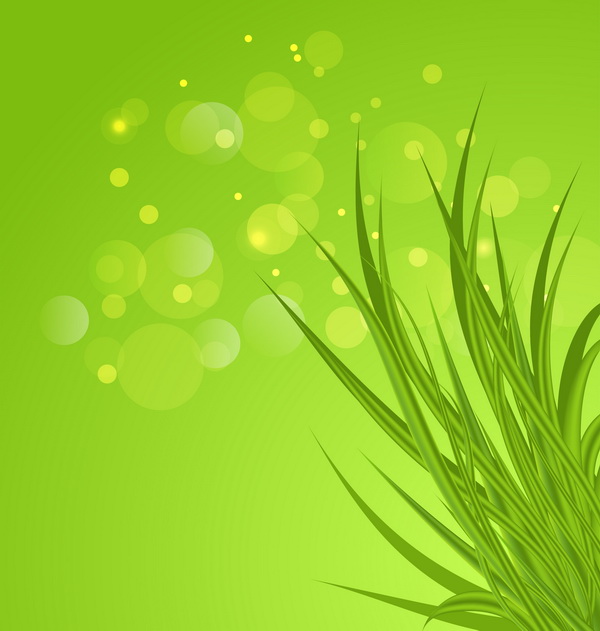 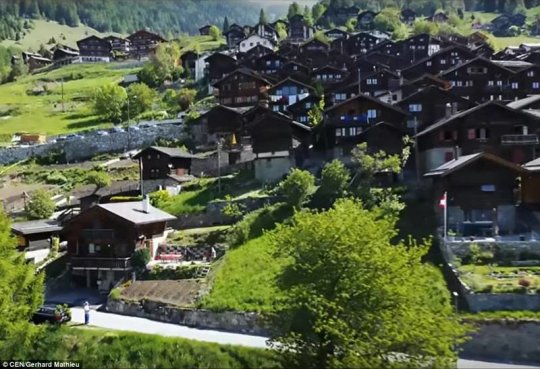 Позитив у всій цій історії полягає в наступному: випадково або навмисно, але слух про "небачену щедрість" прославив нікому не відоме село на весь світ. Майже п'ятсот тисяч переглядів сільського сайту в Інтернеті.
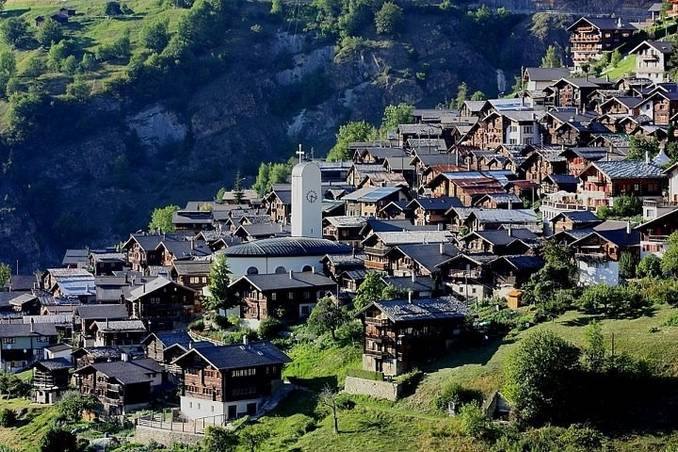 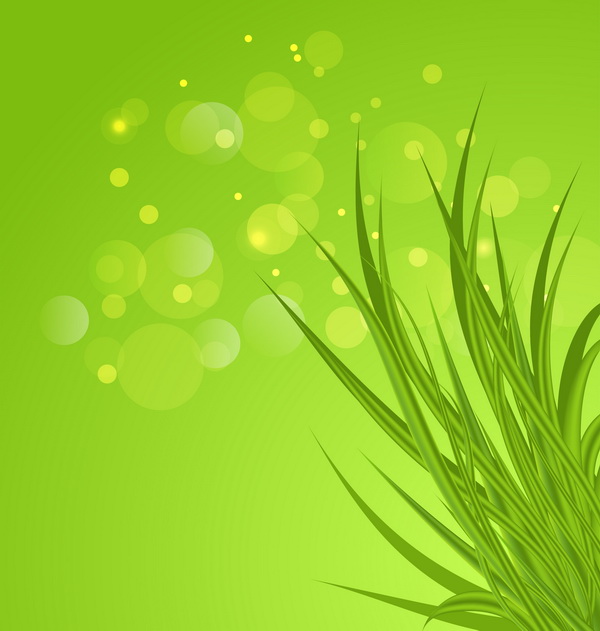 Мета мера Альбінена Беата Йоста полягала в тому, щоб залучити в село для початку п'ять нових сімей з дітьми протягом наступних п'яти років. У Альбінена вже оселилася нова молода пара, а також родина з двома дітьми і новонародженим на підході. Крім того, багато місцевих жителів взяли на себе зобов'язання покупки або ремонт будинку.
«Ми раді спостерігати, як оживає село. Свій внесок в це внесли і заходи, що проводяться різними об'єднаннями і просто приватними особами », - зазначив Беат Йост, розповівши про те, що тут вже проклали новий туристичний маршрут для прогулянок на природі і ще маршрут, що веде до культурних пам'яток . Побудований новий гостьовий будинок для туристів, проходить новий осінній Фестиваль мистецтв. «Альбінен живий! А це саме те, до чого ми прагнули », - каже сільський мер.
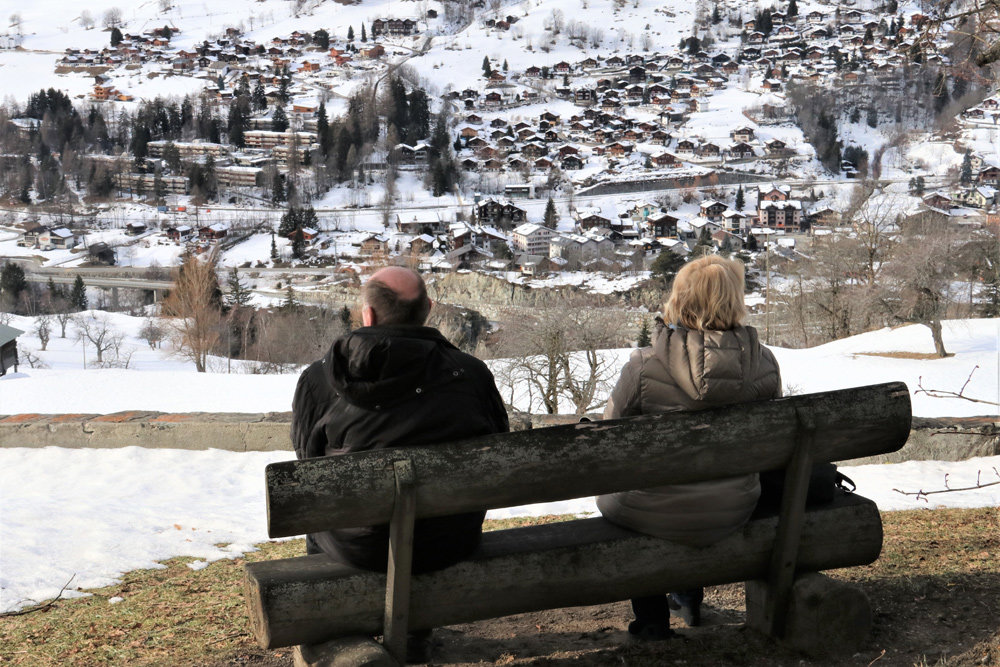 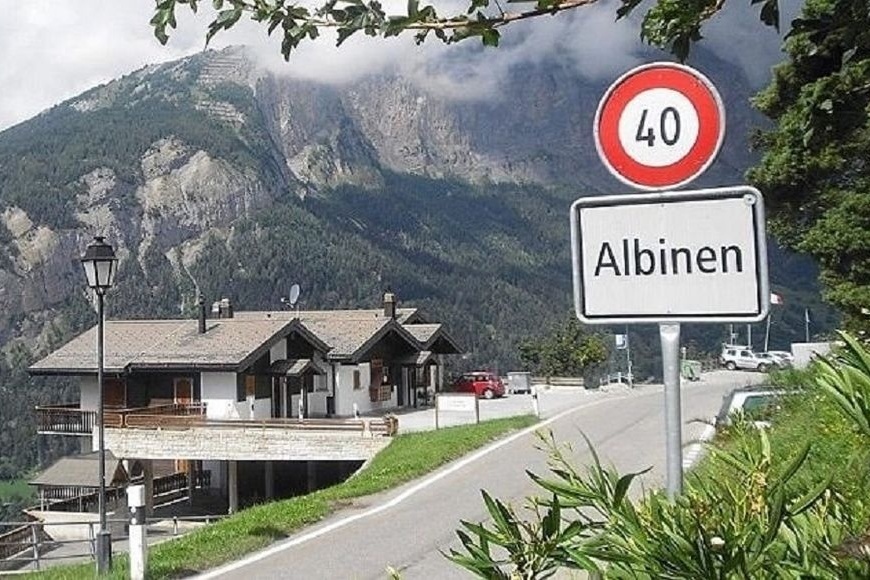